PV-Thinking and Tropical Cyclones:Wayne Schubert’s Contribution to Balanced Vortex Dynamics
Kerry Emanuel
Lorenz Center
MIT
Main Points
What’s wrong with comprehensive complexity? 

 The beauty of PV-thinking in understanding baroclinic 	instability

 Wayne Schubert’s application of PV thinking to tropical 	cyclones

  The analogy between surface semigeostrophy for baroclinic 	wave dynamics and an extension of Wayne’s transformed 	balanced vortex equations for tropical cyclones
Nonhydrostatic, Axisymmetric Equations
Nonhydrostatic, Axisymmetric Equations
Comprehensive complexity is no virtue in modelling, but rather an admission of failure
				-- Ian James
Semi-geostrophy and PV-thinking
  (after Brian Hoskins)
Geostrophic momentum approximation:
Geostrophic coordinates:
Rephrasing of geopotential:
Semi-geostrophic Eady Problem:
Constant potential vorticity, qg, between two plates
Invertibility:
Conservation of θ on boundaries:
All the dynamics collapse to conservation of potential temperature on the two boundaries
Baroclinic Instability
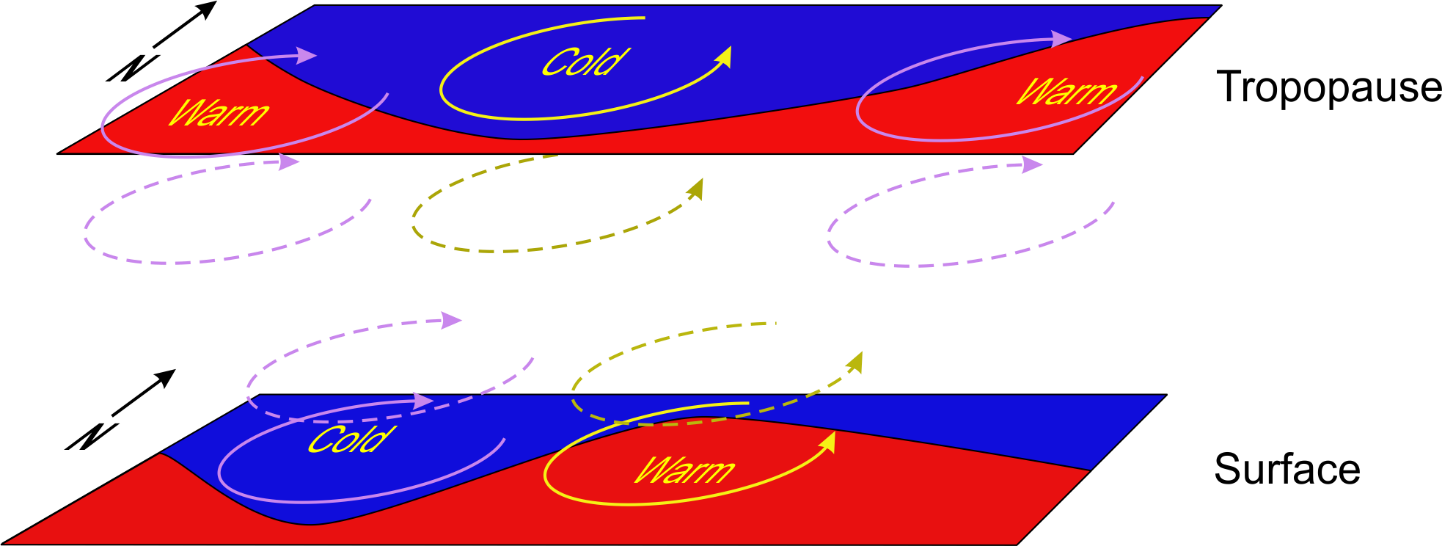 Image credit: Kerry Emanuel
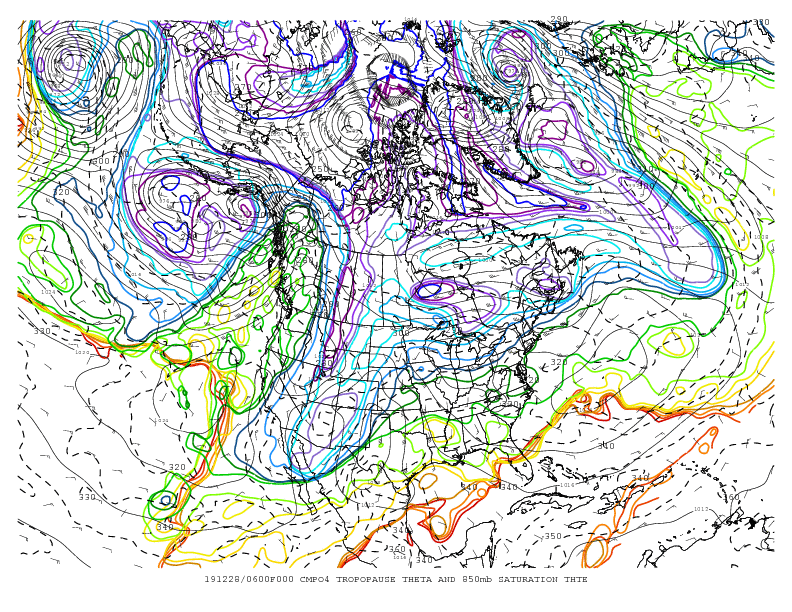 Wayne Schubert* extended the semigeostrophic framework to “semigradient” axisymmetric vortices
Coordinate transform:
Potential vorticity:
Invertibility:
*Schubert, W. H., and J. J. Hack, 1983: Transformed Eliassen-balanced vortex model. J. Atmos. Sci., 40, 1571-1583.
Eady Analogy
Except for their eyes, TCs are nearly zero “saturation PV” vortices
Neutrality to slantwise moist convection
Invertibility:
Lower boundary condition: Boundary layer
Neglects downdraft flux through PBL top
Surface drag
Surface enthalpy flux
Angular momentum and θ*e from nonhydrostatic, axisymmetric simulation:
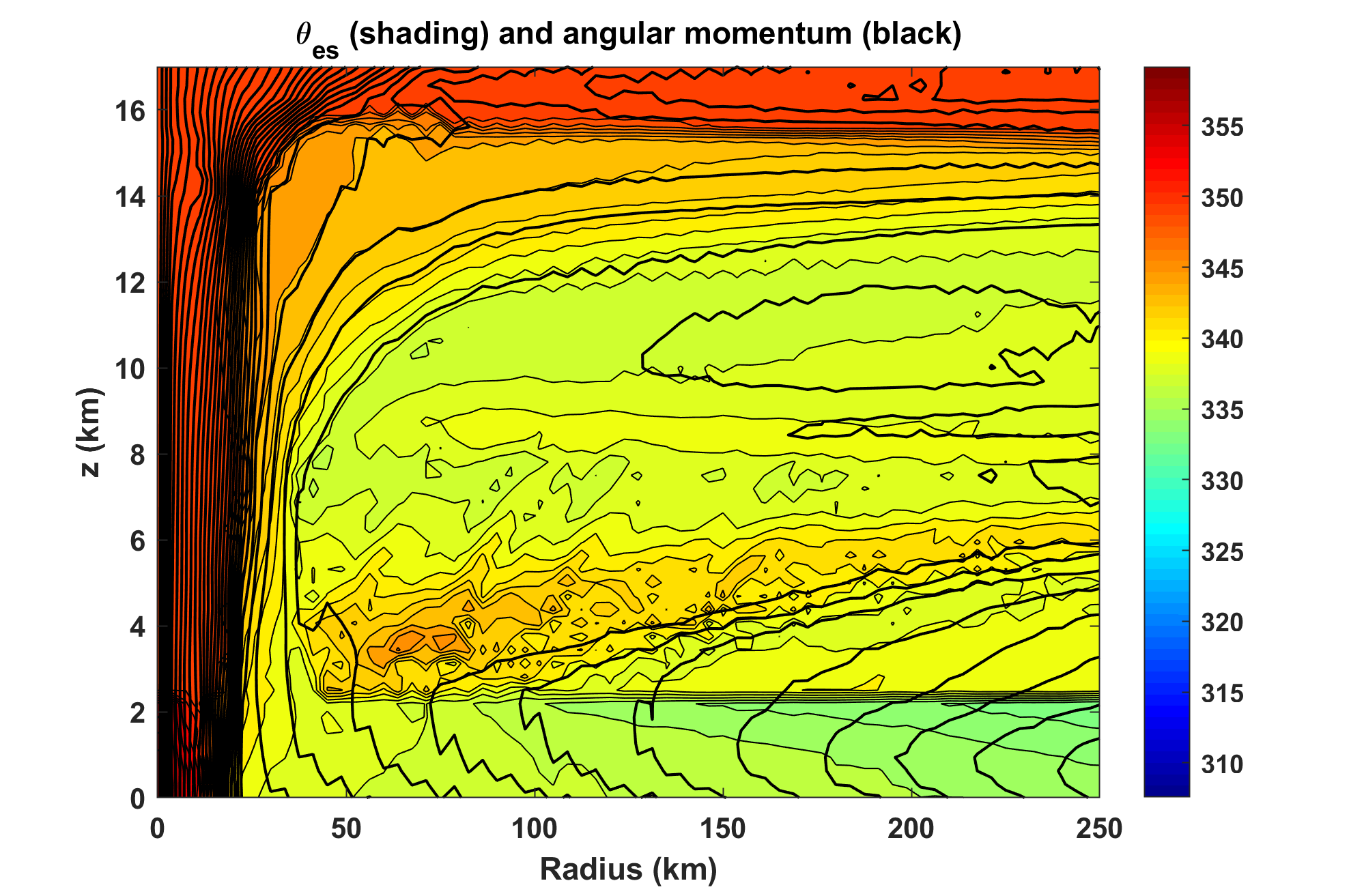 As with Eady model, all the dynamics collapses to evolution of θe in boundary layer and at tropopause
Together with upper boundary condition that assumes that the Richardson Number equals its critical value, one may derive and approximate equation for TC intensification, assuming that the core of the storm is always saturated:
Comparison to axisymmetric, nonhydrostatic model
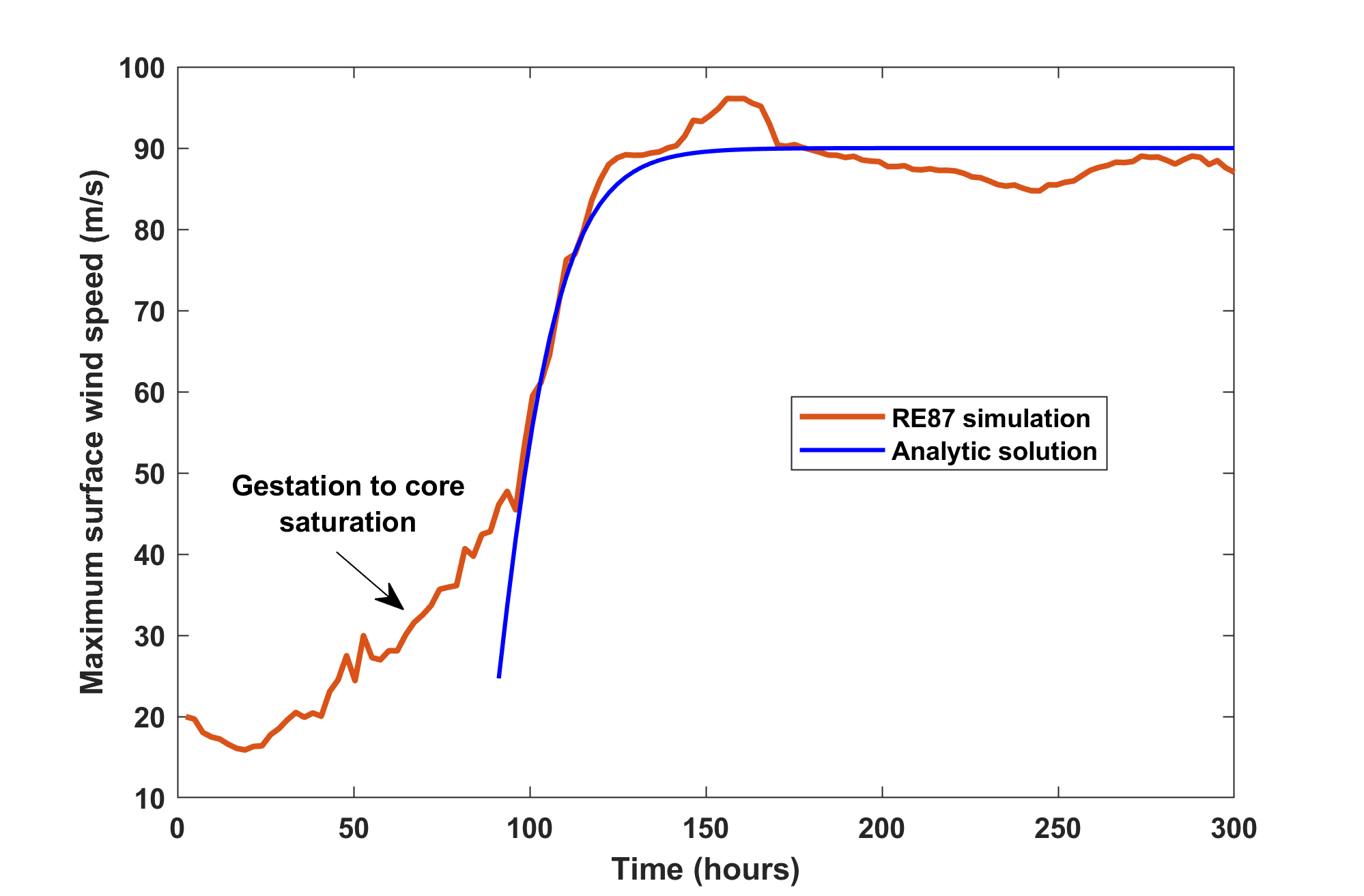 Summary
Much has been learned about tropical cyclone dynamics 	through Wayne Schubert’s semi-gradient equations 
  Like baroclinic waves, the “action” in tropical cyclone occurs in 	the boundary layer and at or near the tropopause, because 	the interior (saturation) potential vorticity is passive
  Unlike in baroclinic waves, reversible boundary advection is 	unimportant compared to surface enthalpy fluxes and drag 
  Supergradient winds in the boundary layer appear to have 	little effect on the interior flow or on surface winds